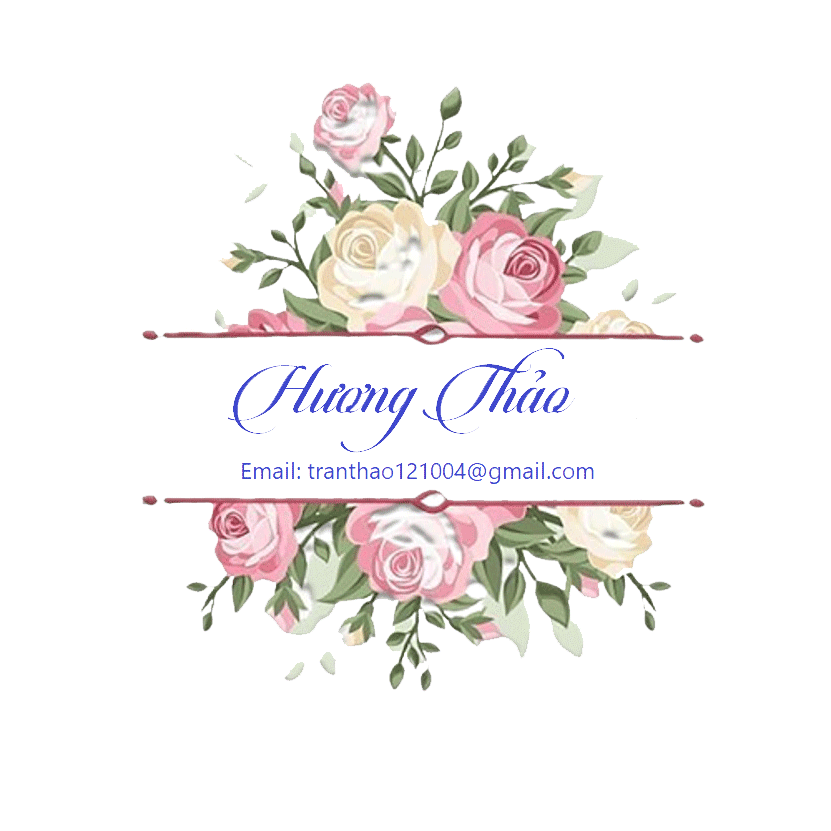 Chủ đề 3: Cộng đồng địa phương
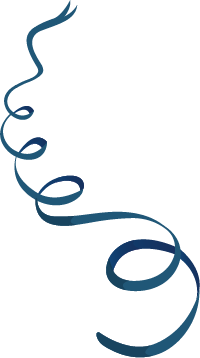 Bài 11: Hoạt động mua bán hàng hóa (Tiết 1)
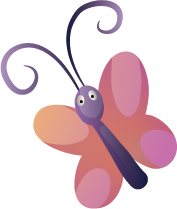 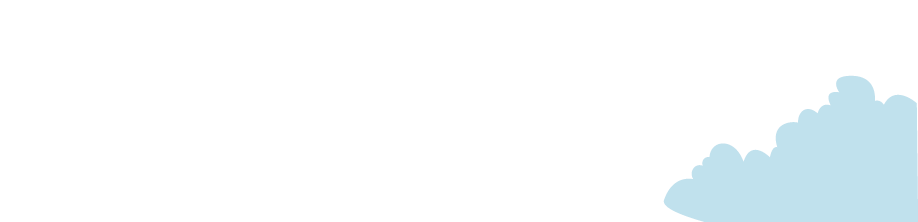 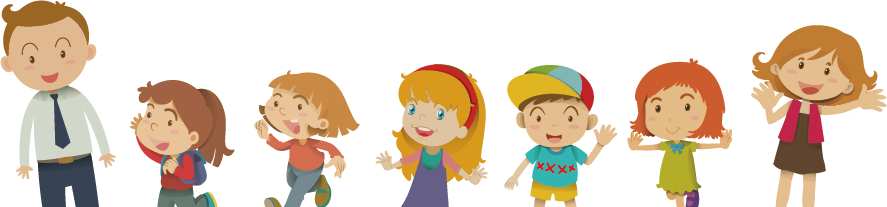 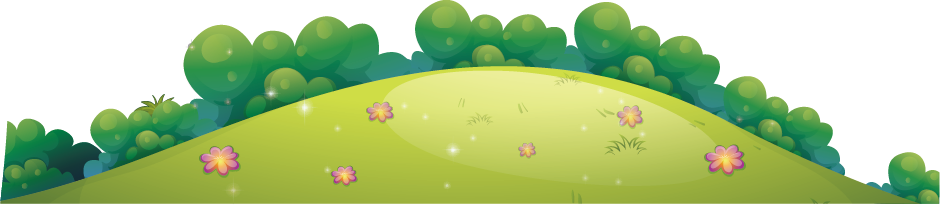 Hoạt động khám phá
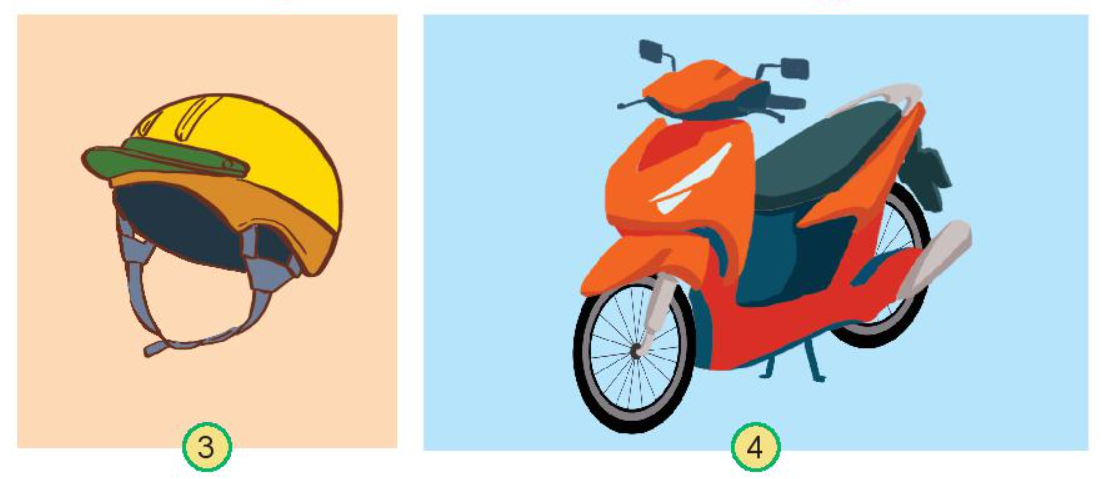 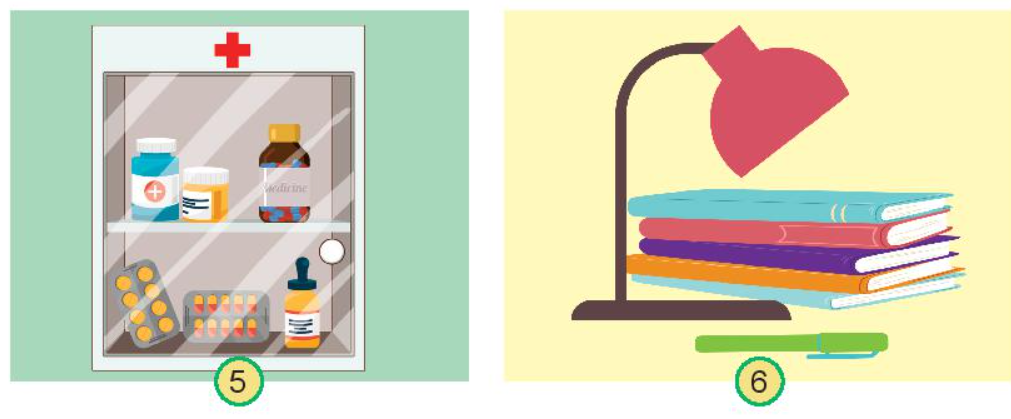 THẢO LUẬN NHÓM 4

1. Kể tên hàng hóa có trong hình.
2.Gia đình em sử dụng những hàng hóa ấy để làm gì?
1. Kể tên hàng hóa
Quạt điện, tivi
Gạo, dầu ăn, nước mắm, rau quả, trứng, thịt....
Xe máy
Mũ bảo hiểm
Đồ dùng học tập
Tủ thuốc
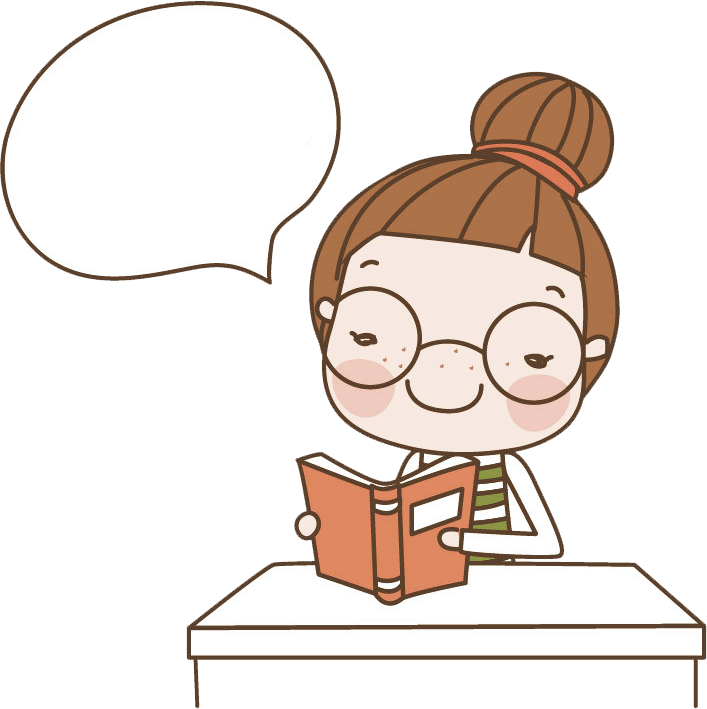 Theo em, những thứ hàng hóa đó có cần thiết cho cuộc sống không?
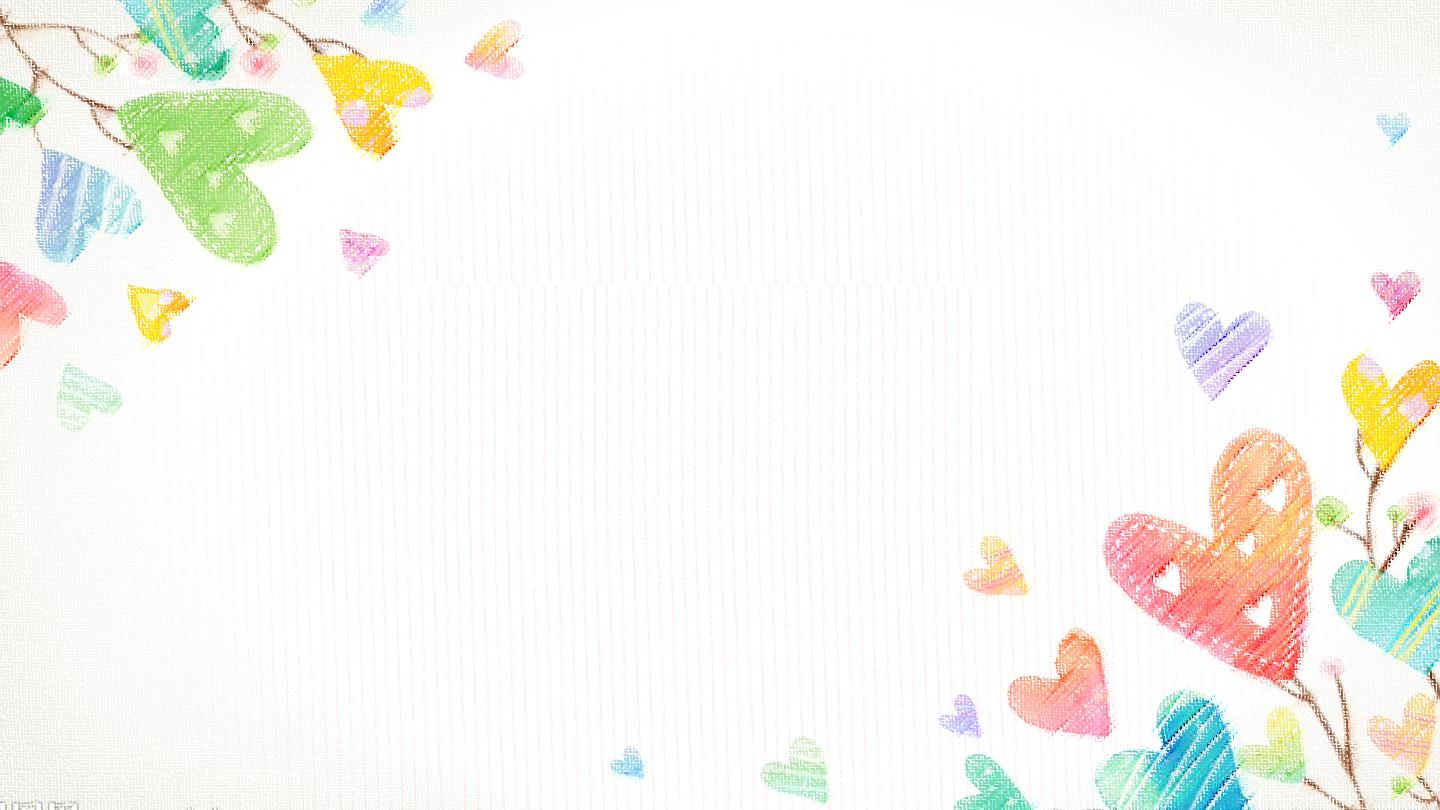 Kết luận
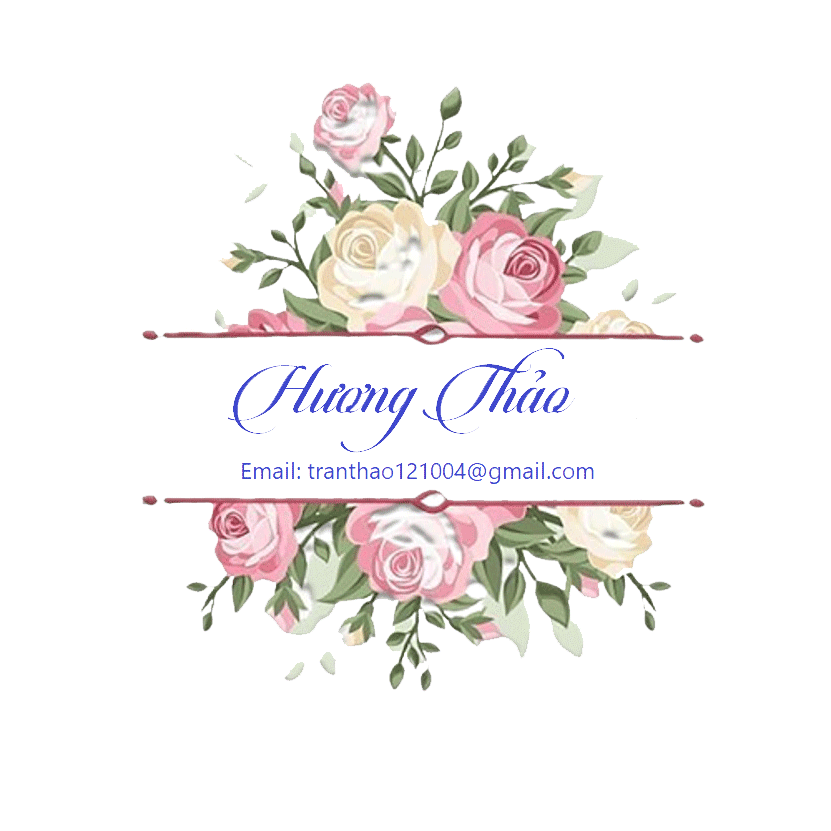 Hàng hóa rất cần thiết trong cuộc sống của mỗi gia đình. Gạo, thịt là thức ăn nuôi sống con người.Sách, vở, bút... là đồ dùng học sinh học tập. Xe máy, xe đạp là phương tiện giao thông.
Hoạt động thực hành
1. Kể tên những hàng hóa cần thiết cho cuộc sống của gia đình em
2. Nếu thiếu hàng hóa đó thì cuộc sống của em và gia đình như thế nào?
Kết luận
Abc
Cuộc sống của mỗi gia đình cần nhiều loại hàng hóa khác nhau như đồ ăn, thức uống, quần áo, đồ dùng.... Nếu thiếu những loại hàng hóa đó thì cuộc sống sẽ gặp nhiều khó khăn và chất lượng cuộc sống không đảm bảo.
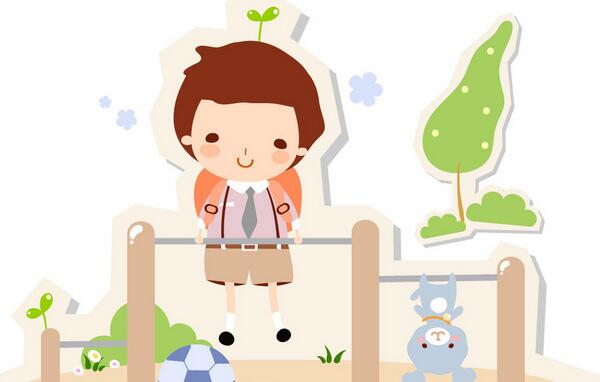 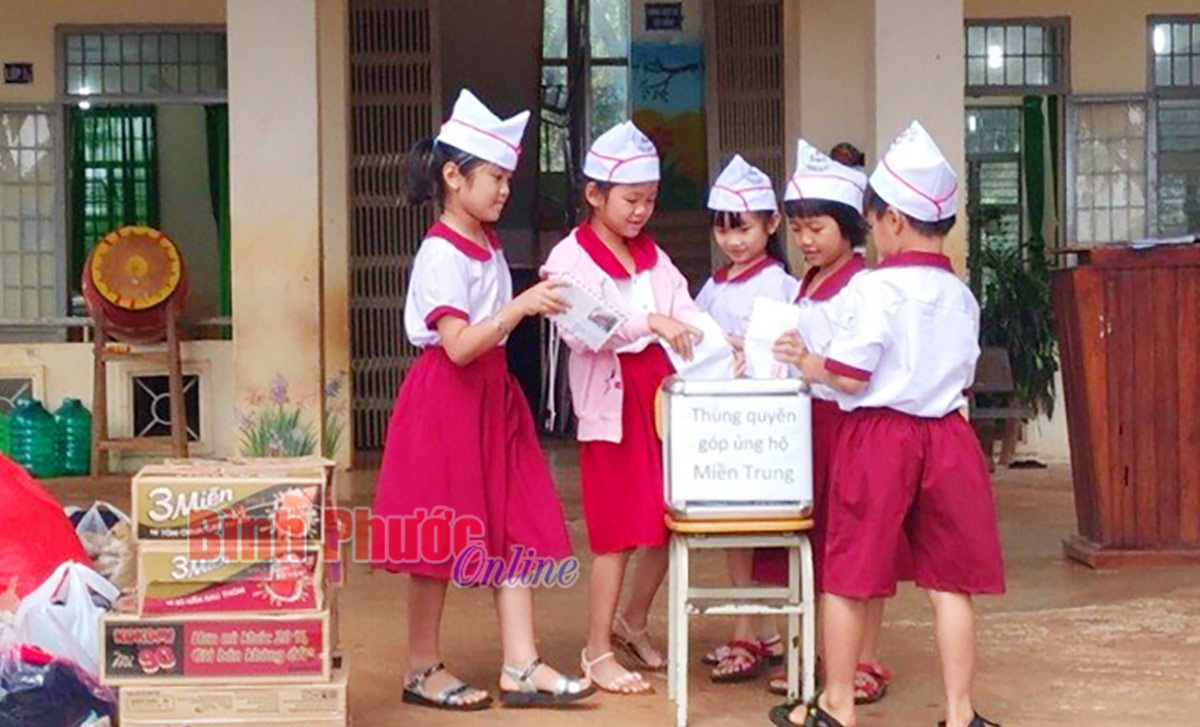 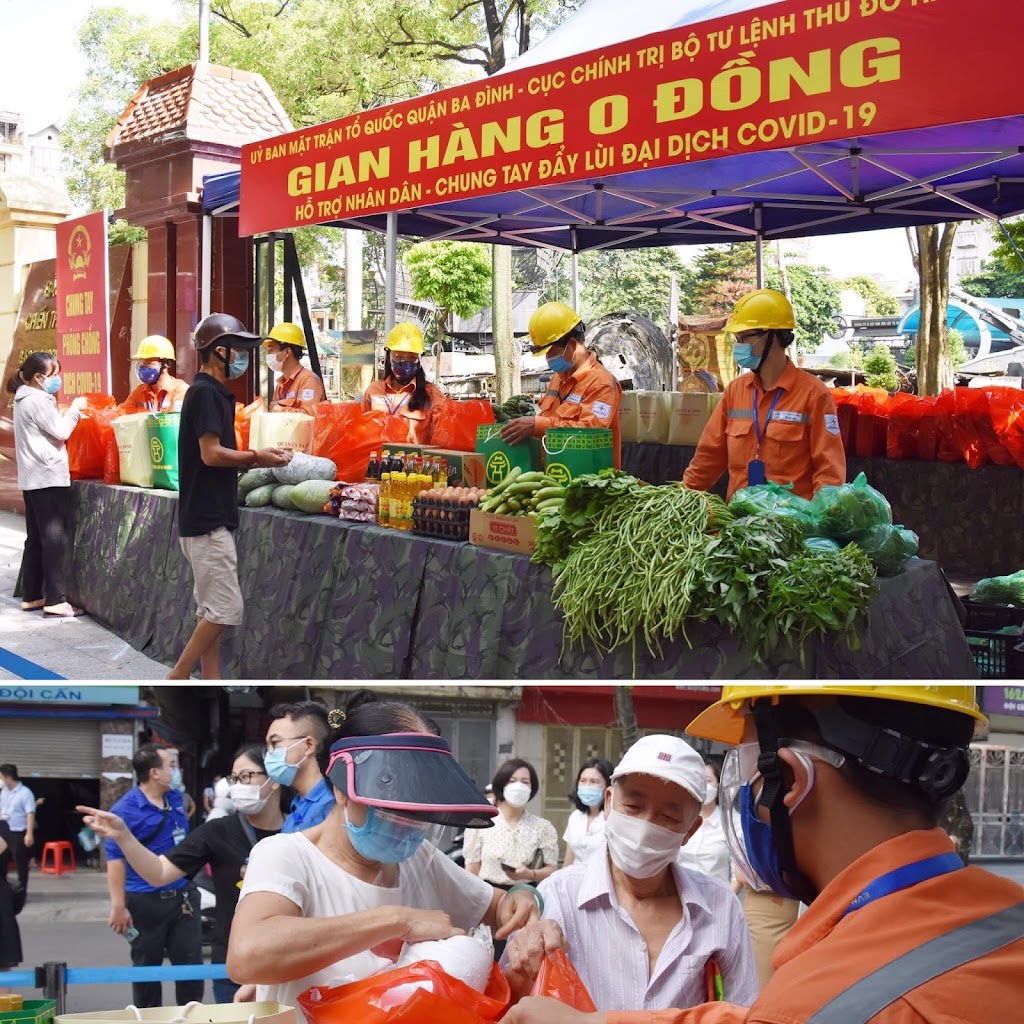 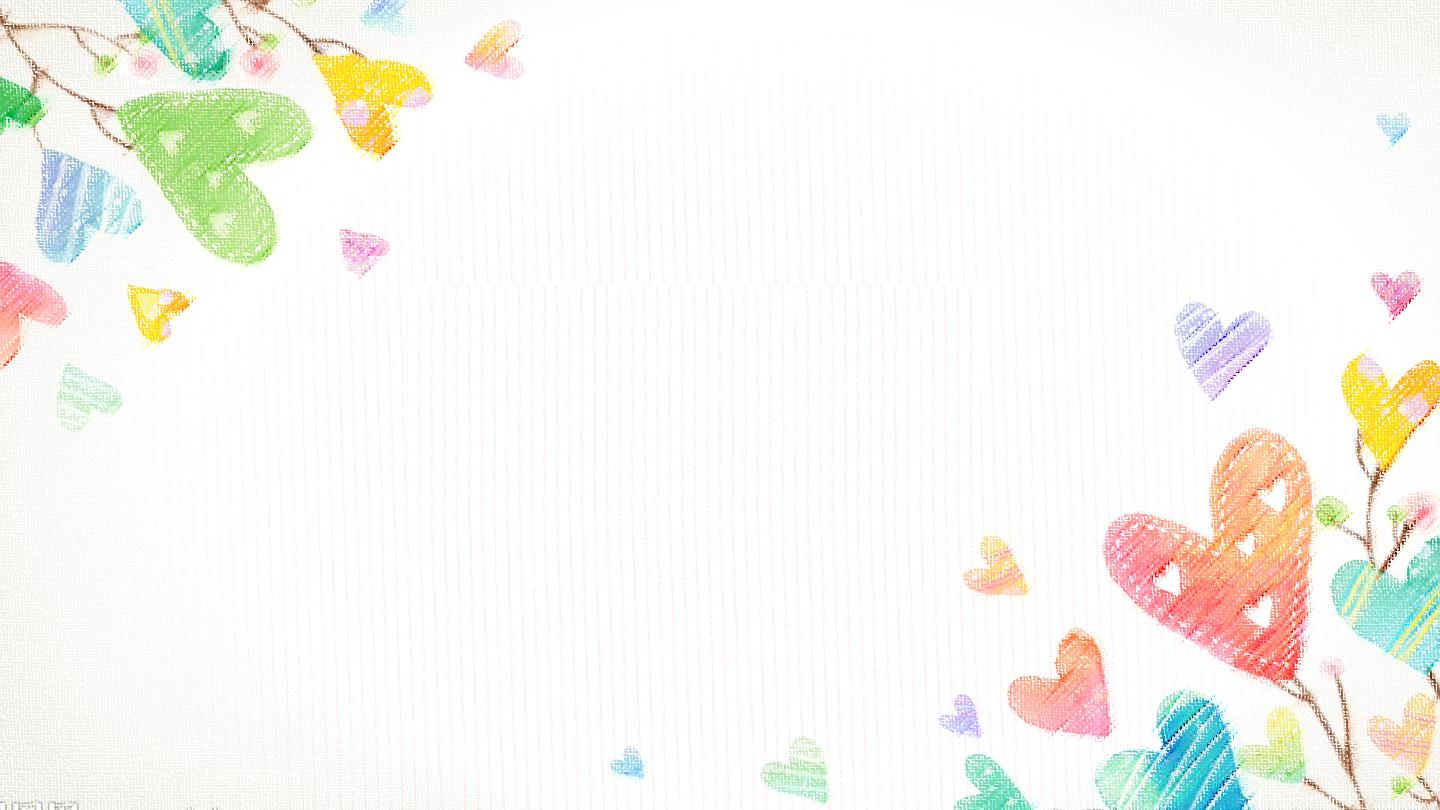 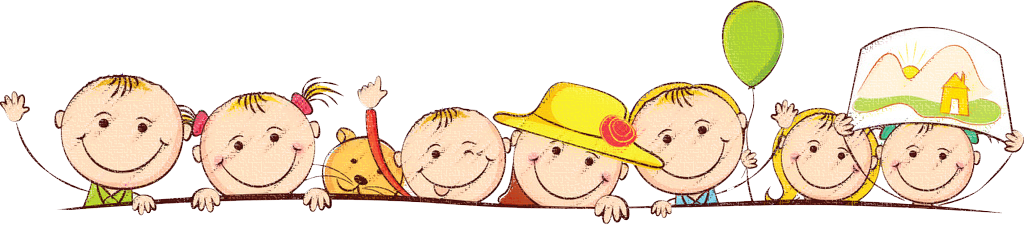 Đố vui: Đoán tên đồ vật
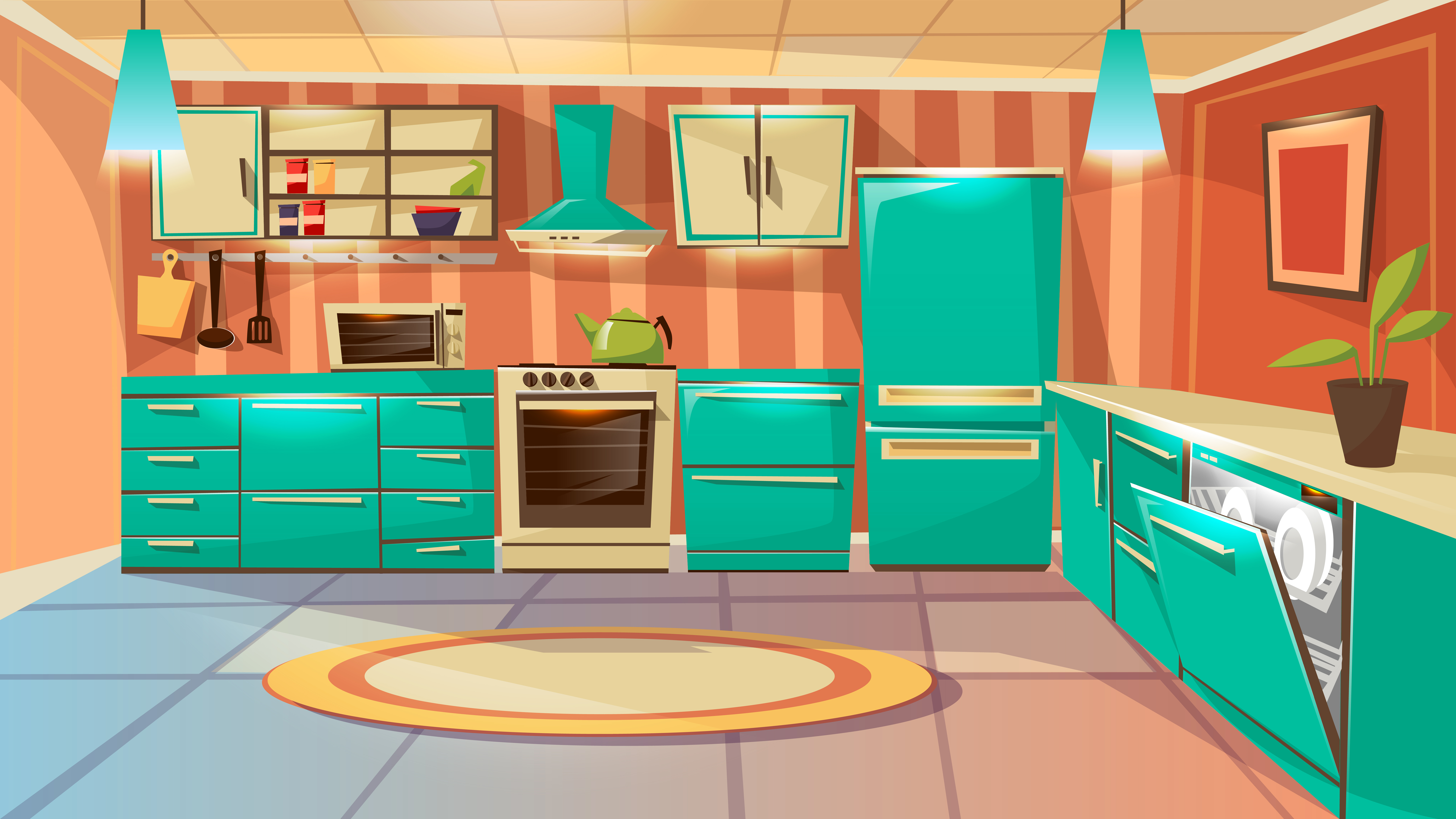 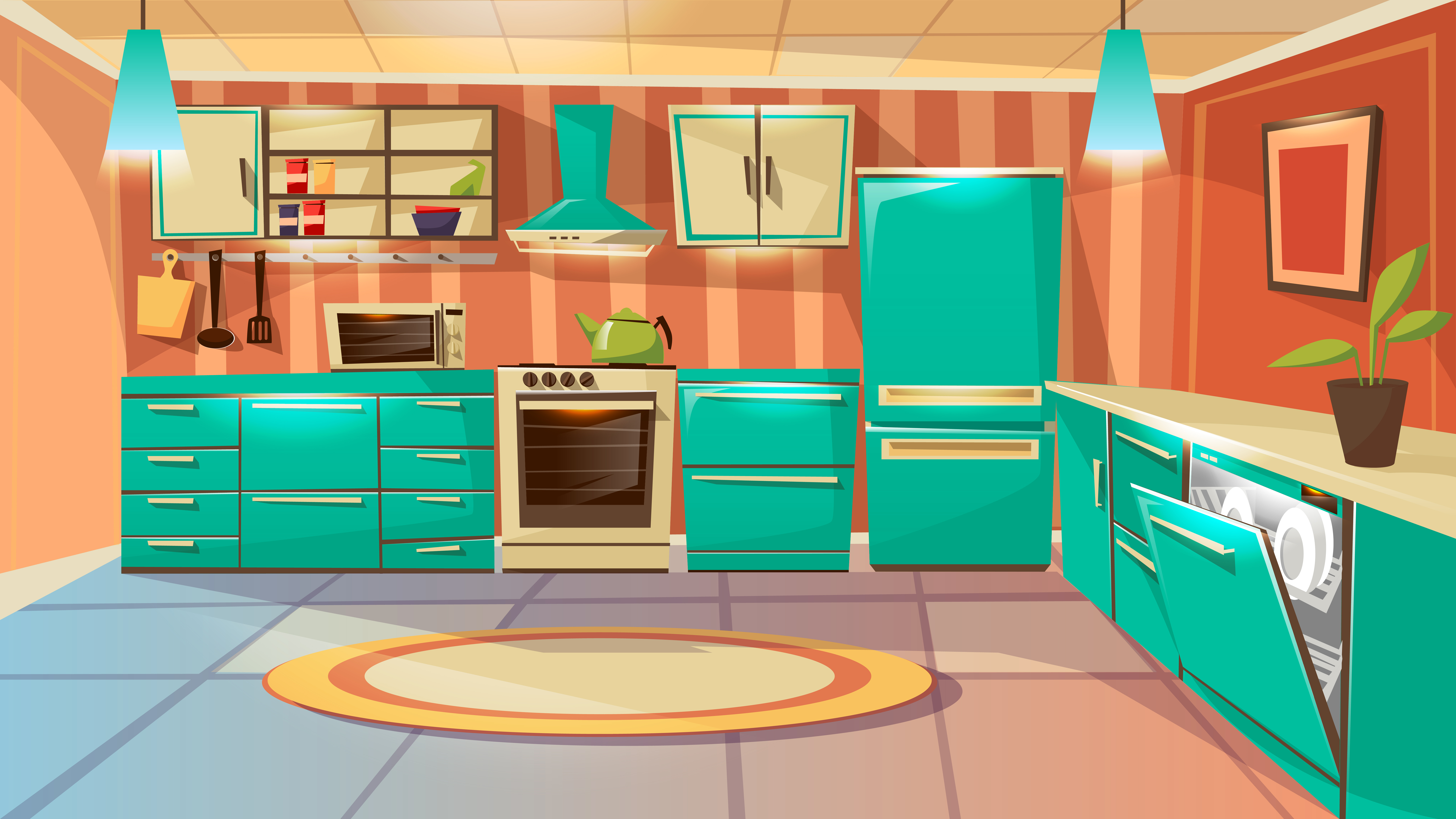 CÂU HỎI:
Nhỏ hơn hạt thóc
		Trong ngọc trắng ngà
		Khắp muôn vạn nhà
		Ai ai cũng có
					- Là hạt gì?
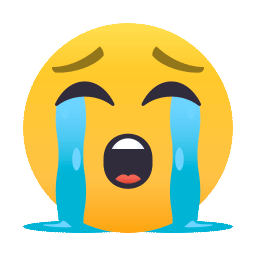 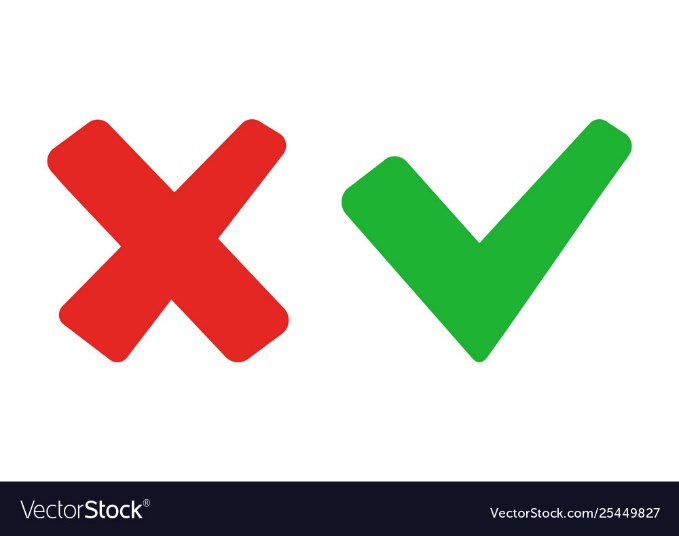 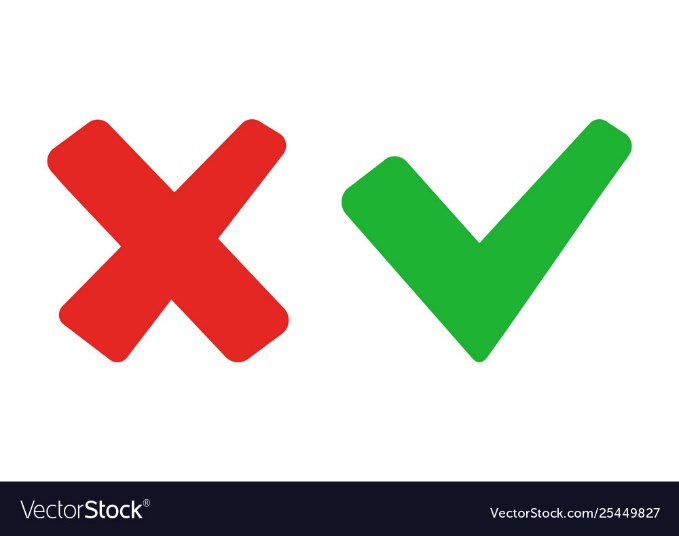 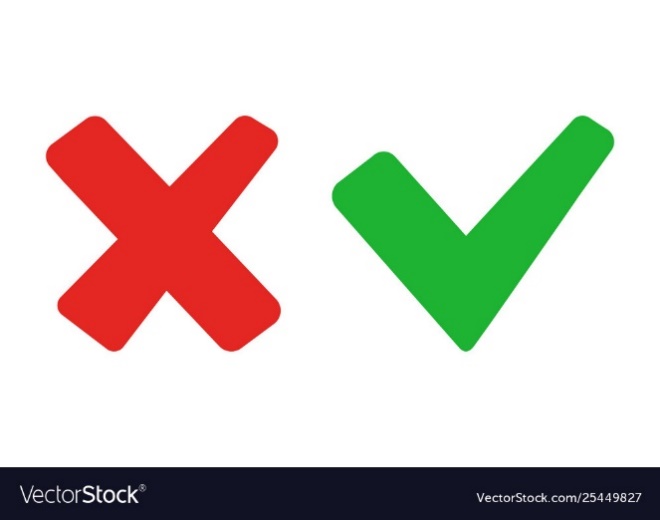 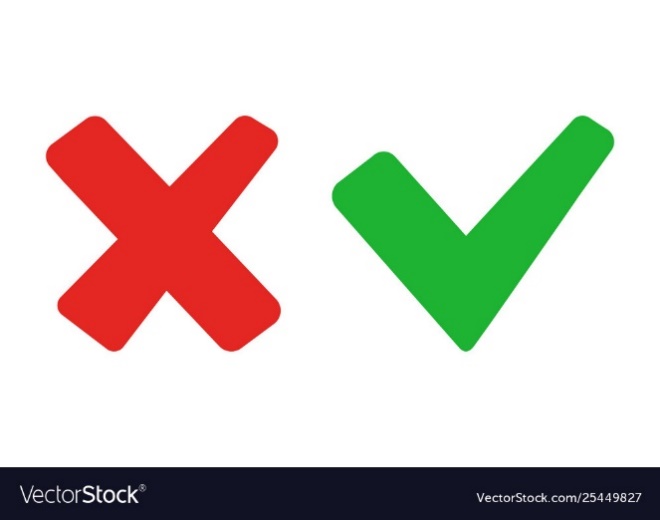 ĐÚNG
Hạt gạo
SAI
Hạt sen
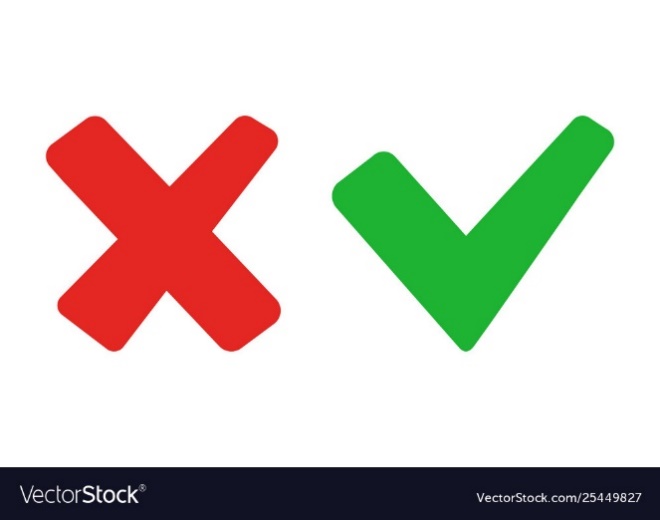 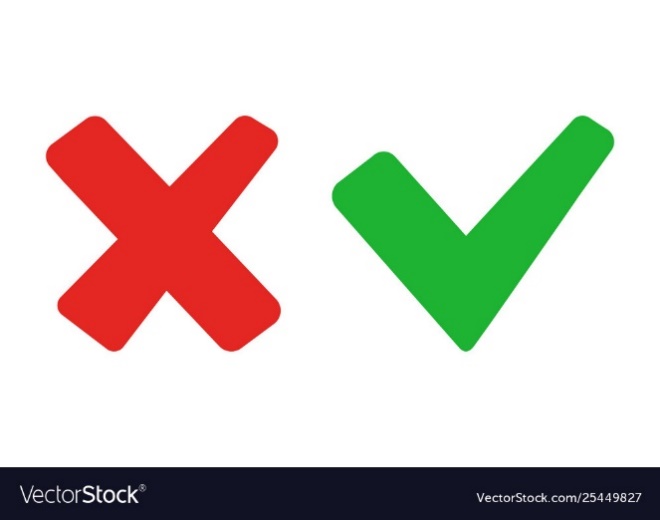 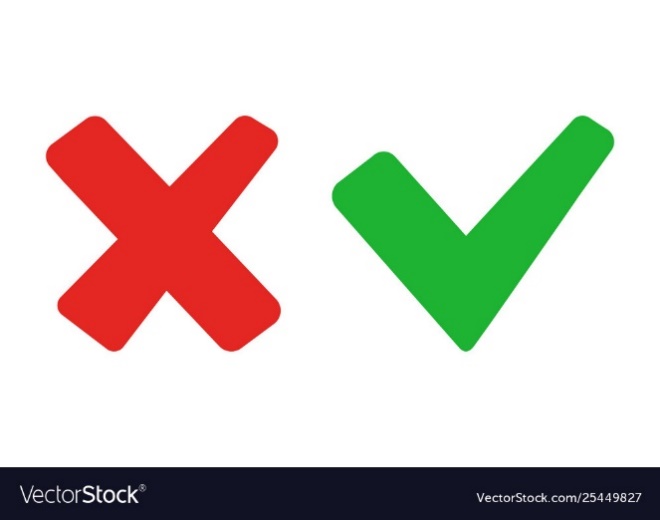 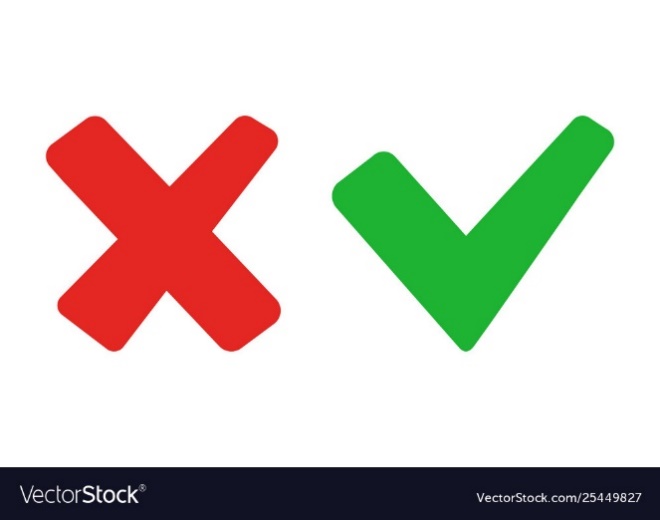 Hạt đỗ
SAI
Hạt vừng
SAI
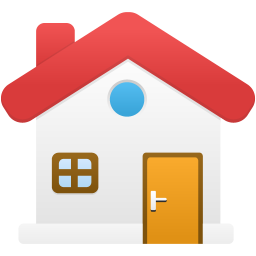 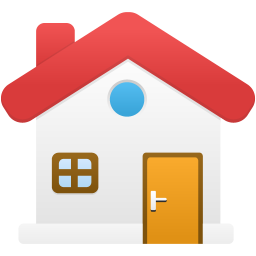 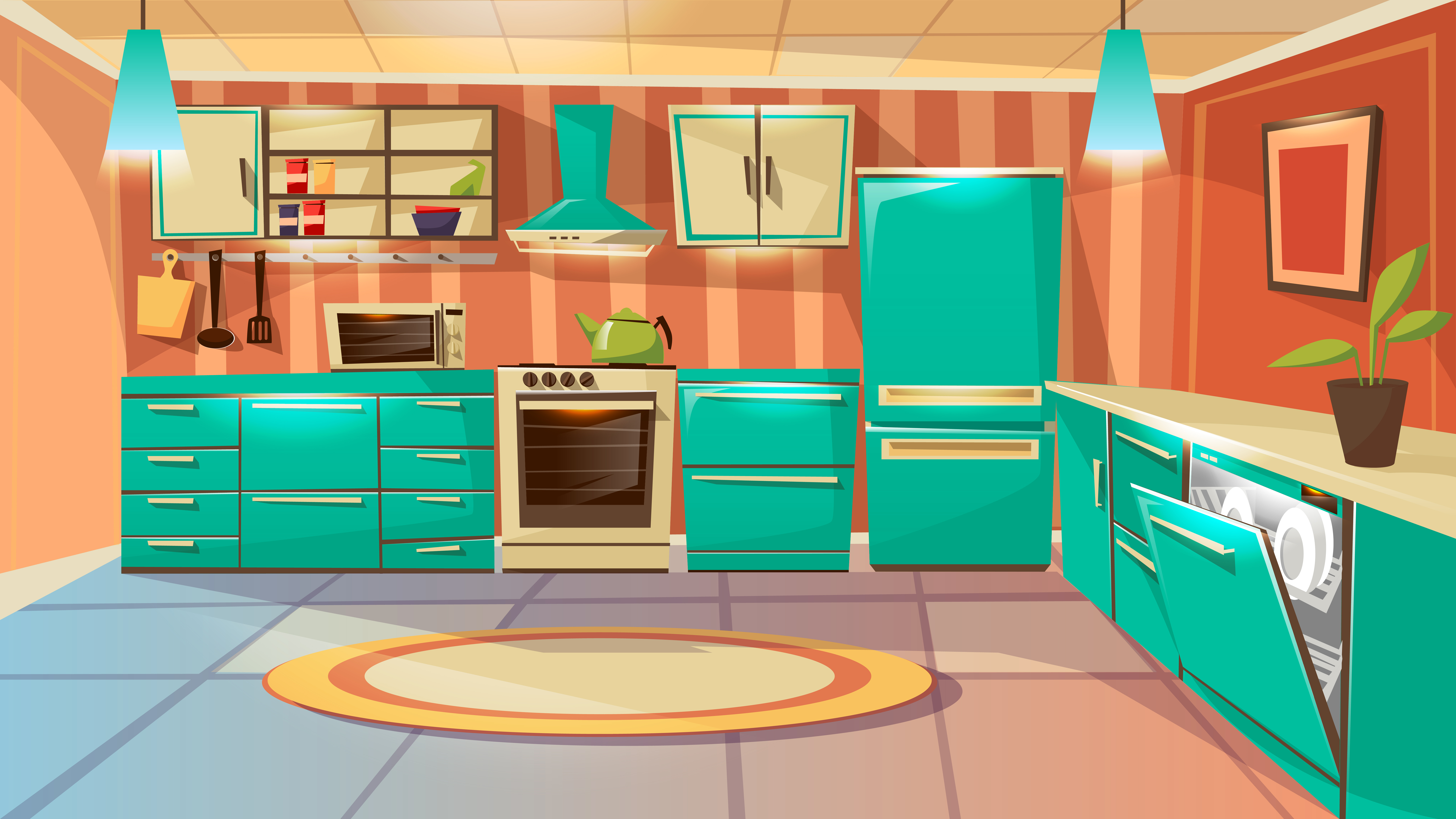 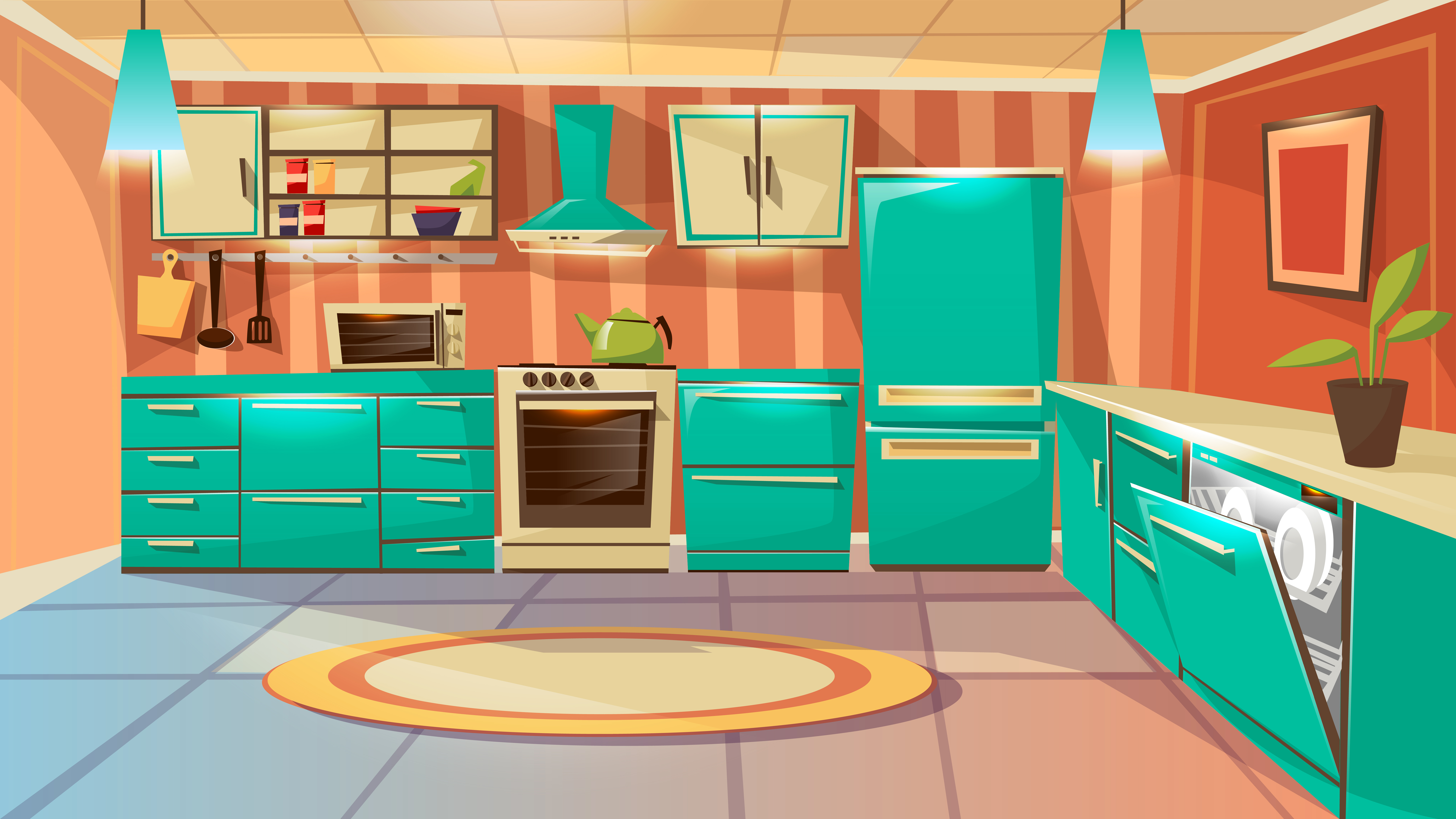 CÂU HỎI:
Có cánh, không biết bay
		Chỉ quay như chong chóng
		Làm gió xua cái nóng
		Mất điện là hết quay. 
						      - Là gì?
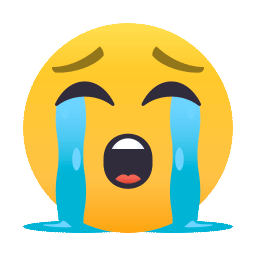 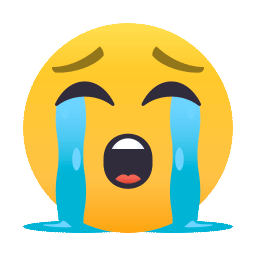 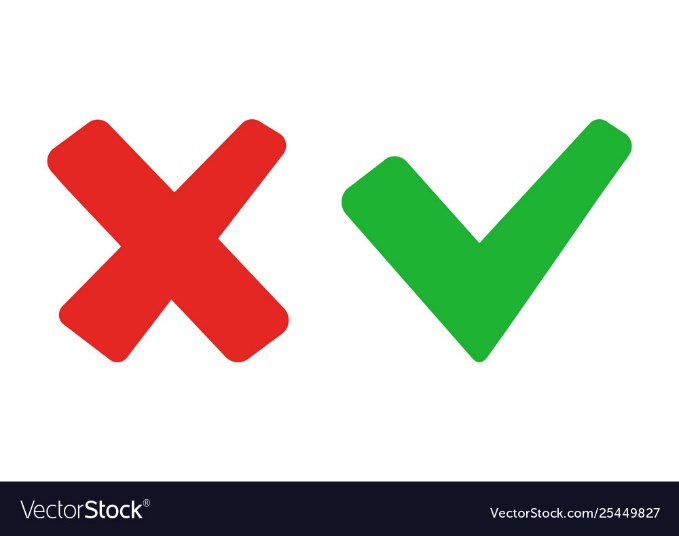 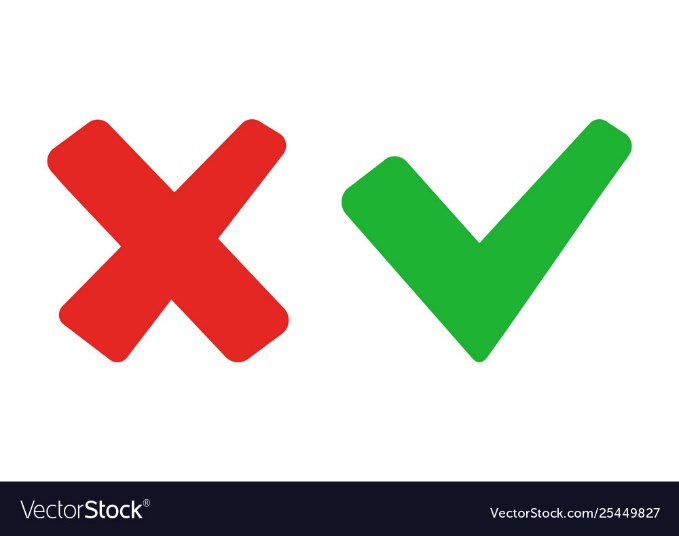 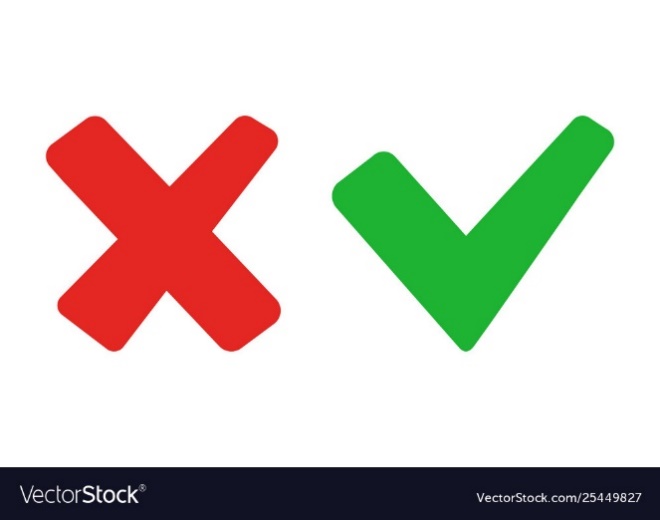 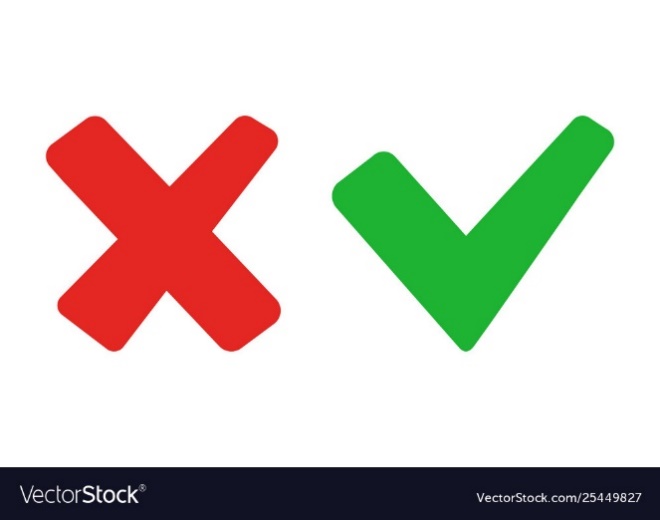 ĐÚNG
Cái quạt điện
SAI
Cái tủ lạnh
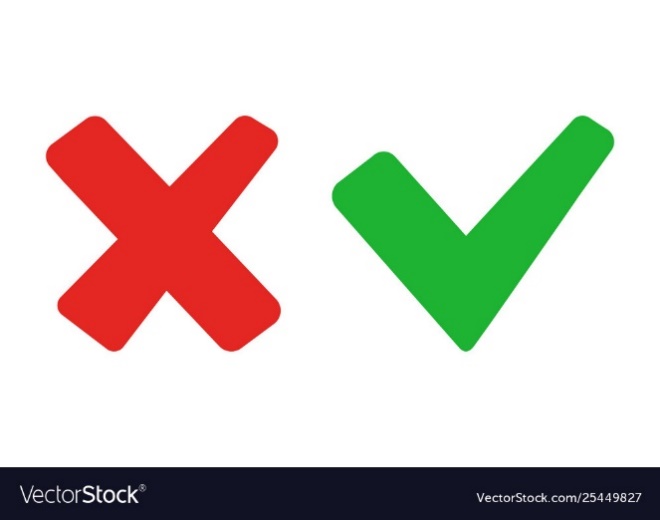 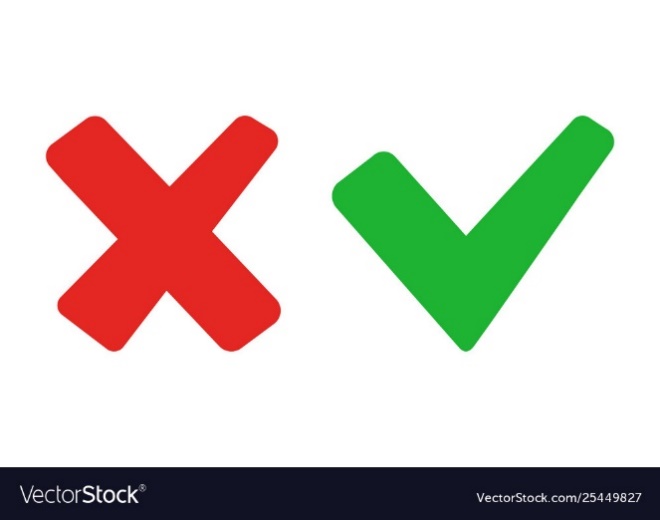 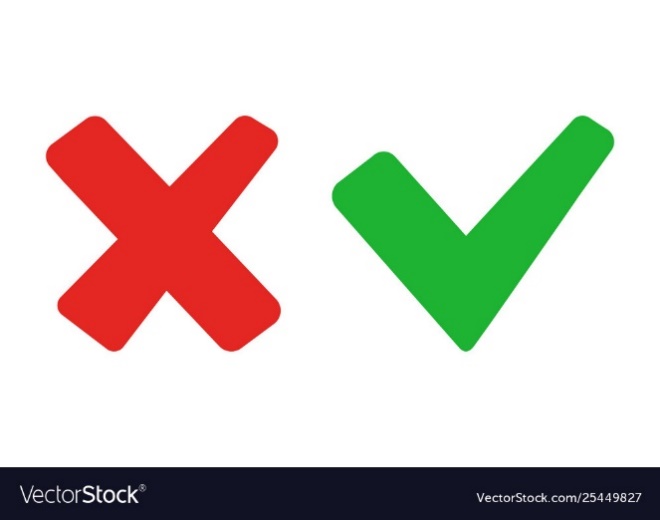 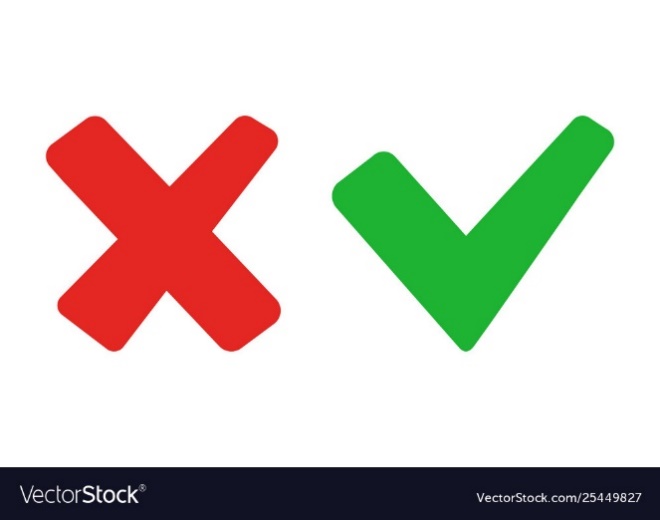 SAI
Cái ti vi
SAI
Cái điều hòa
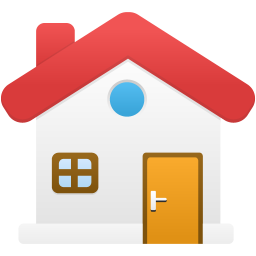 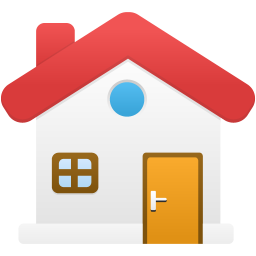 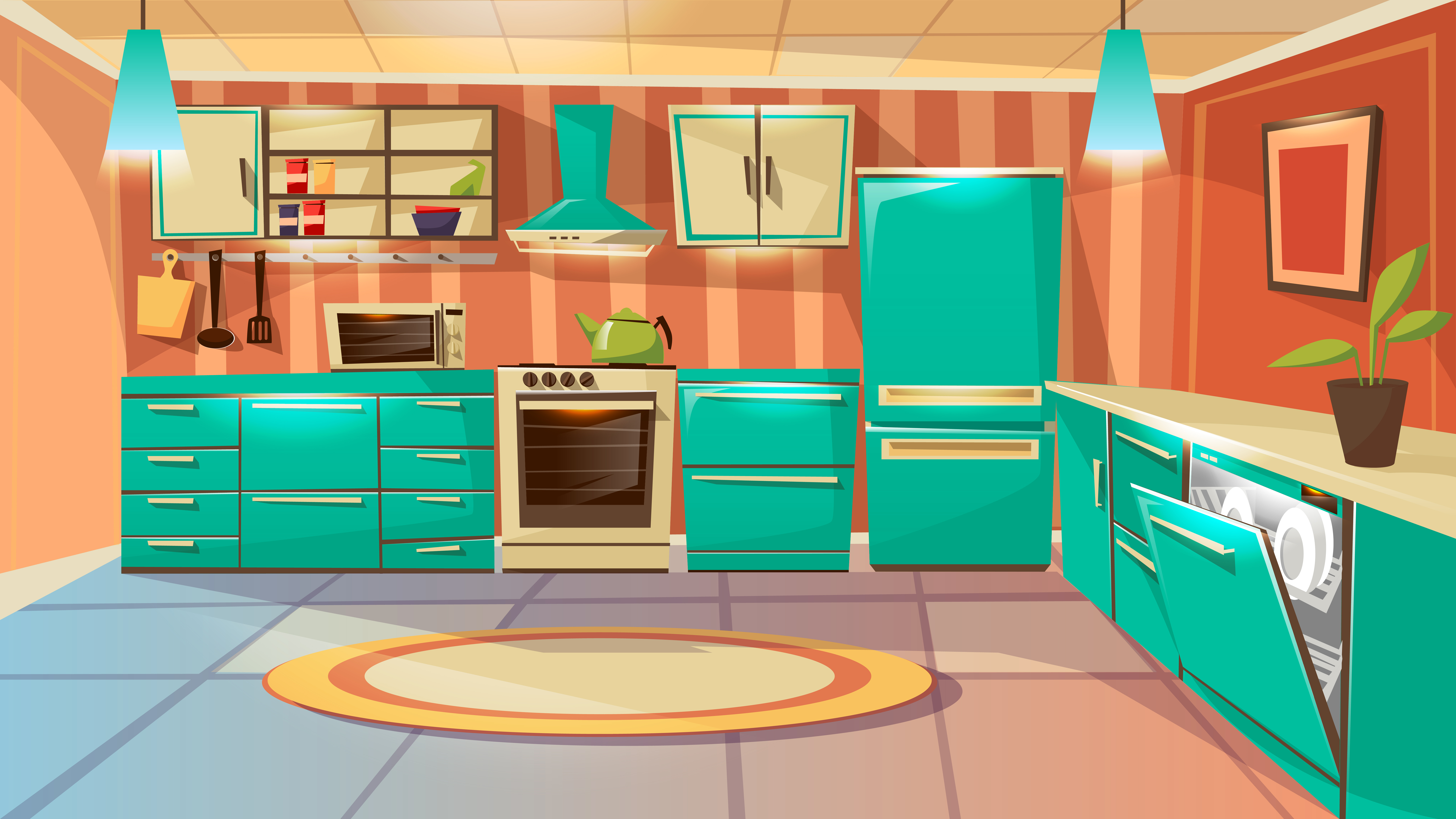 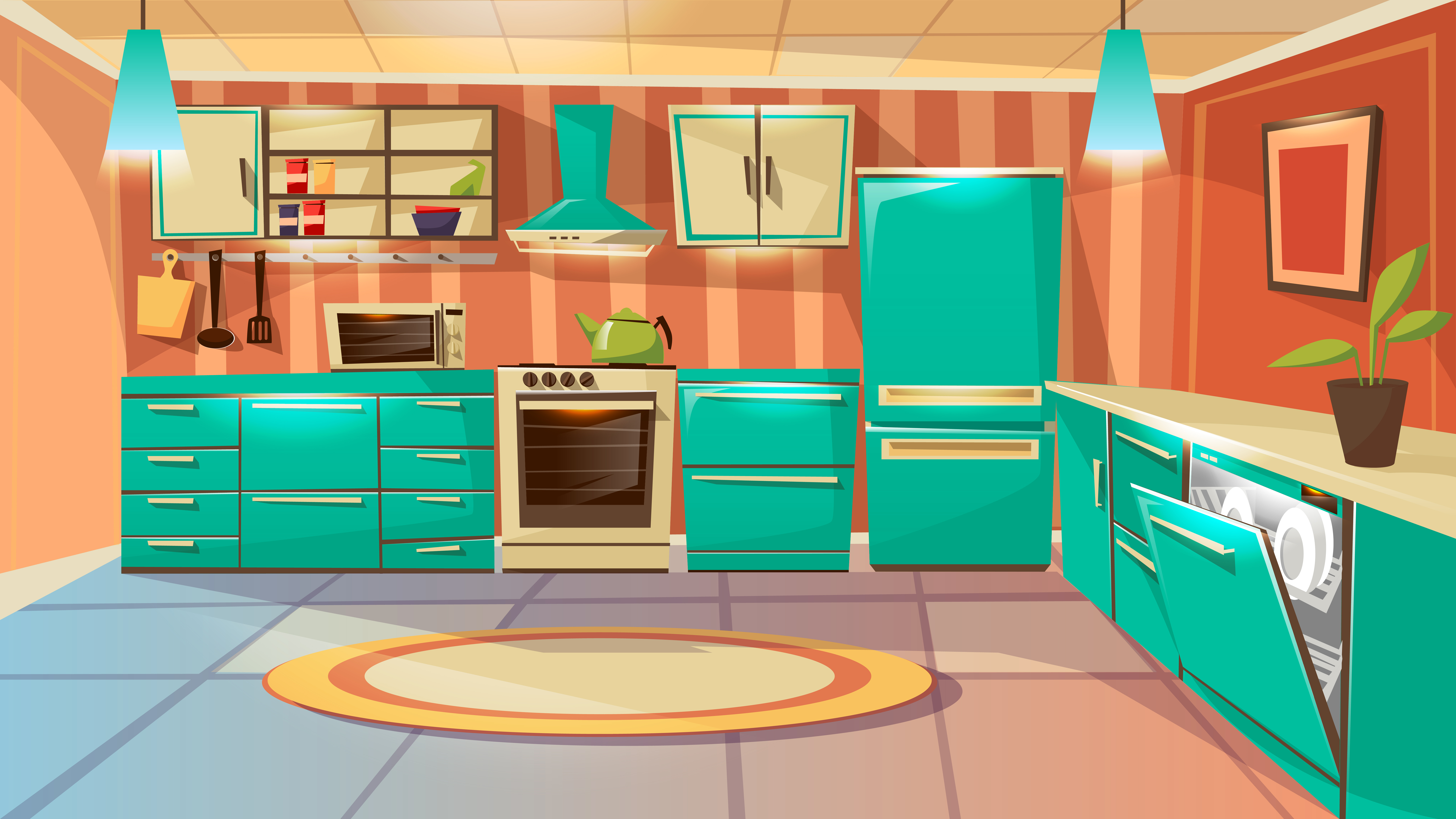 CÂU HỎI:
Để nguội thì lỏng
	Đun nóng thì đông,
	Một bụng mà có hai lòng,
	Một thân mà có hai vùng nhỏ to 
				- Là gì?
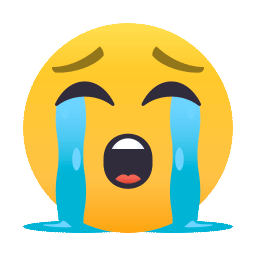 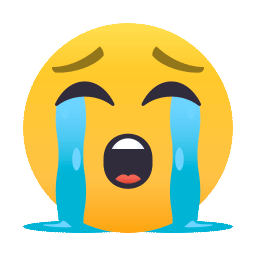 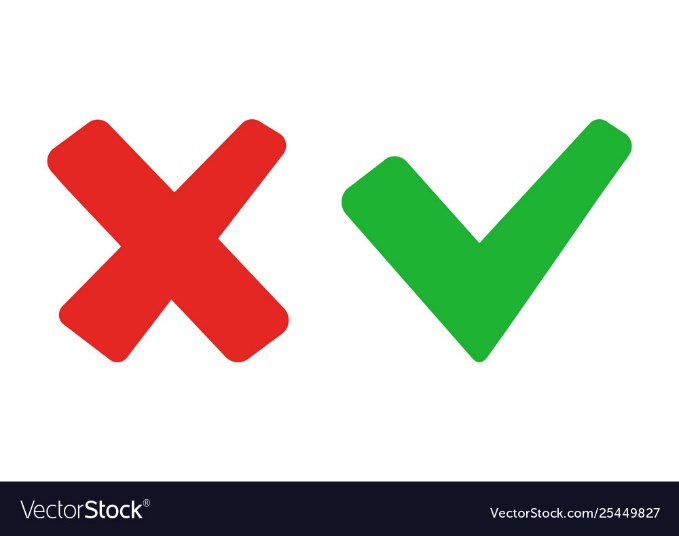 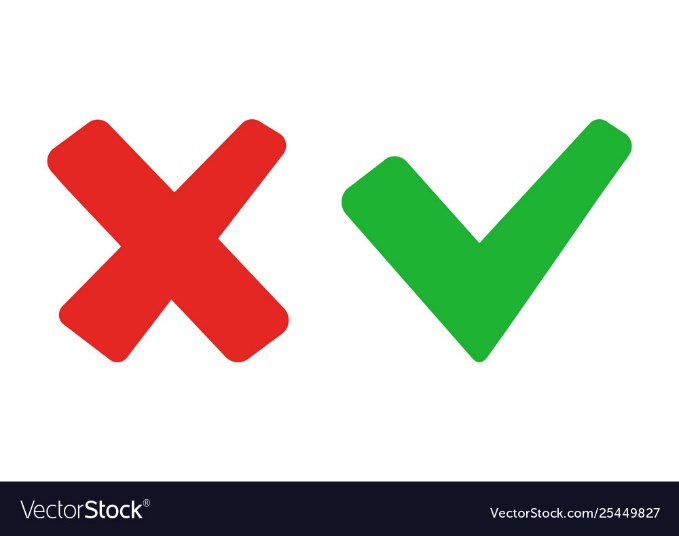 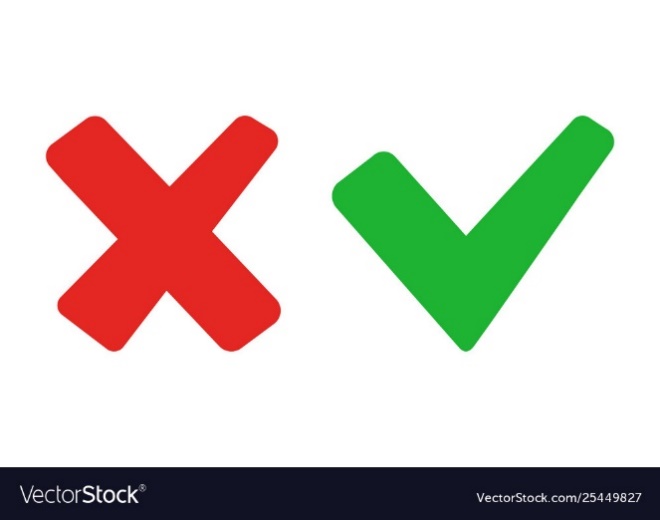 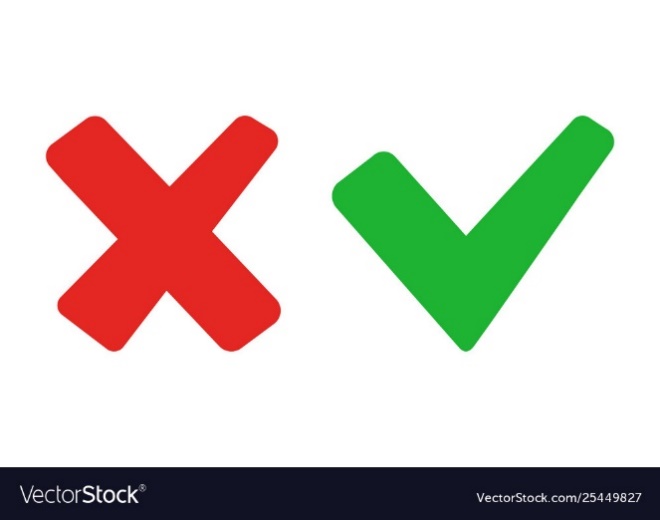 ĐÚNG
Quả trứng
SAI
Quả bóng
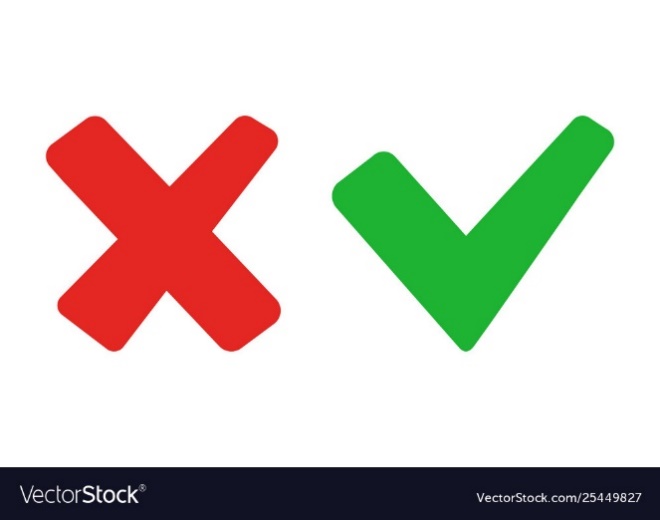 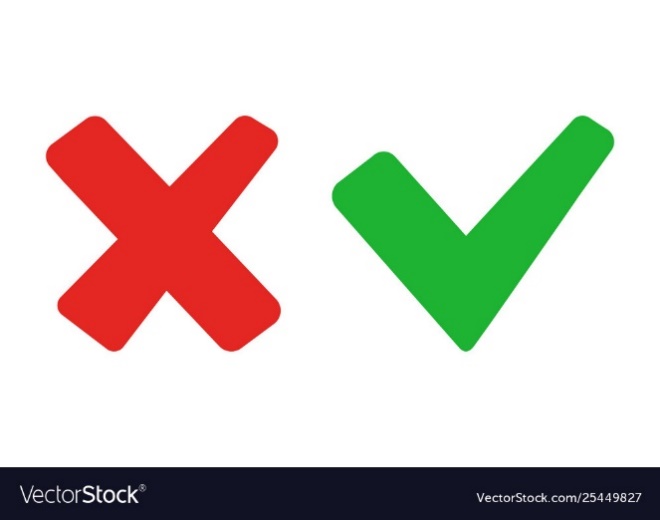 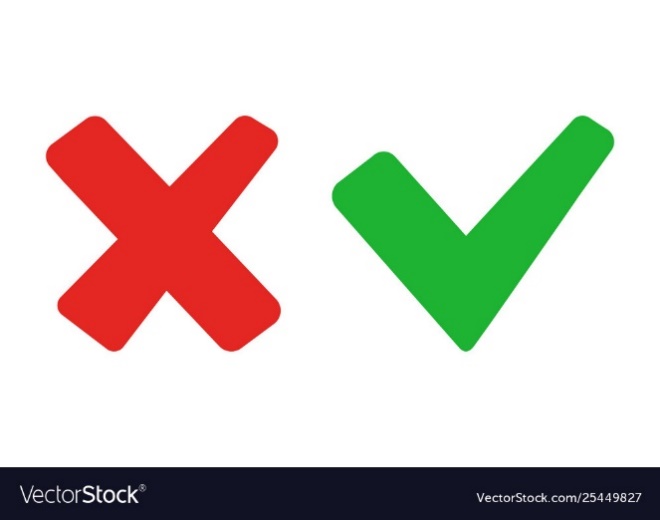 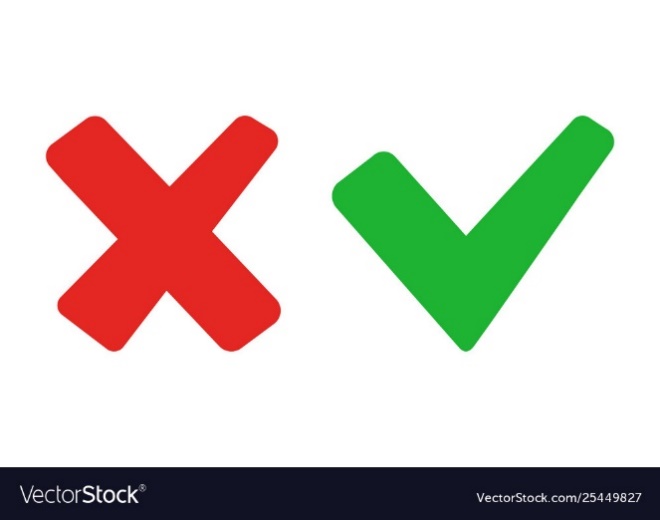 SAI
Quả cam
SAI
Quả táo
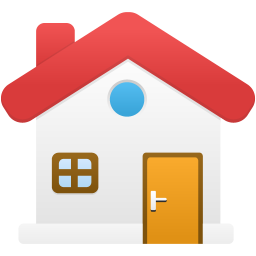 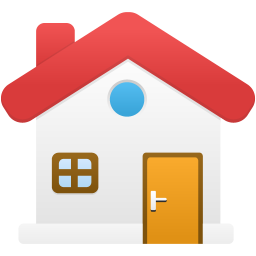 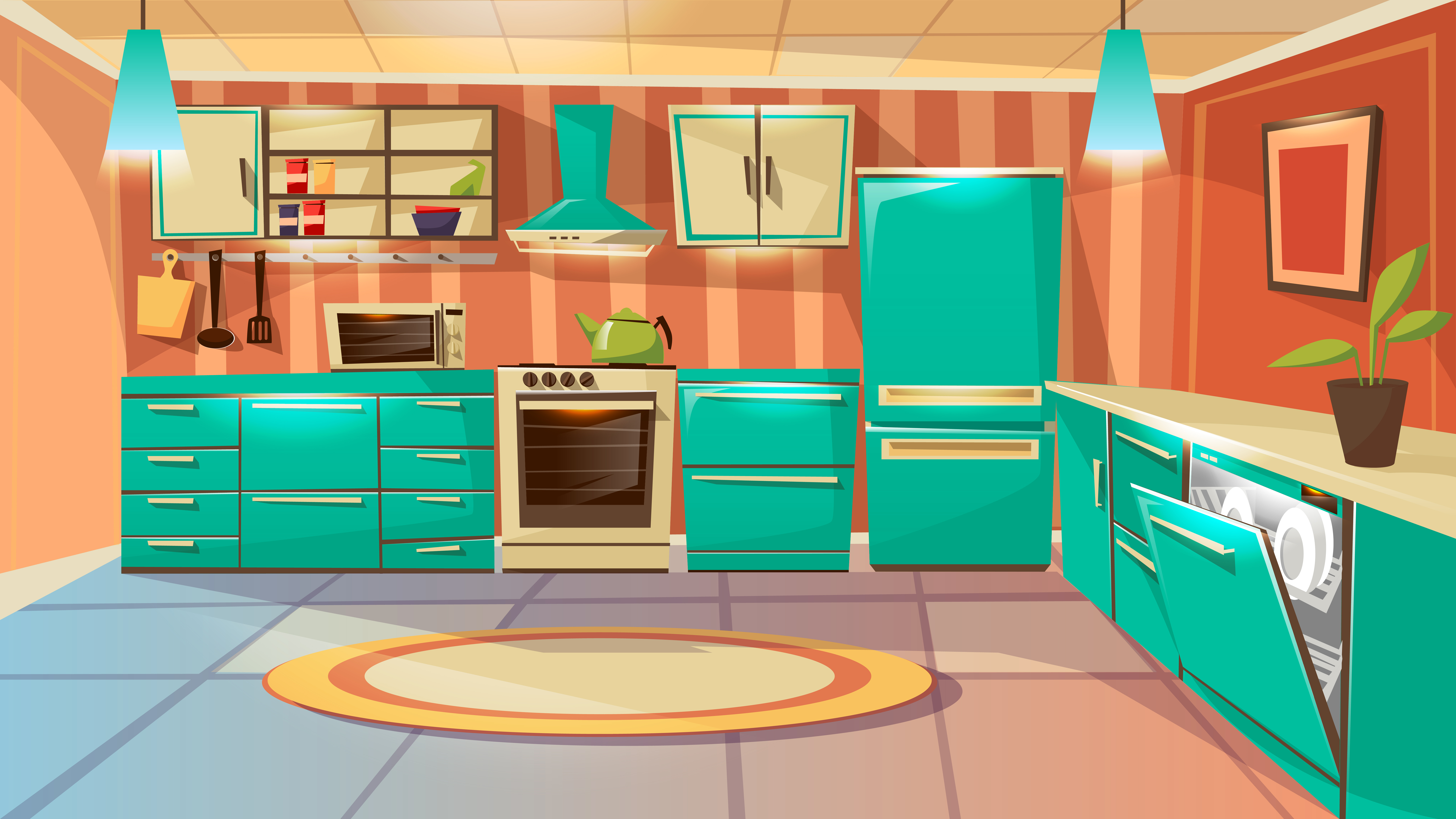 Tròn vành vạch trắng phau phau,
Ăn no tắm mát rủ nhau đi nằm
Là cái gì?
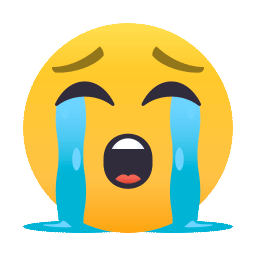 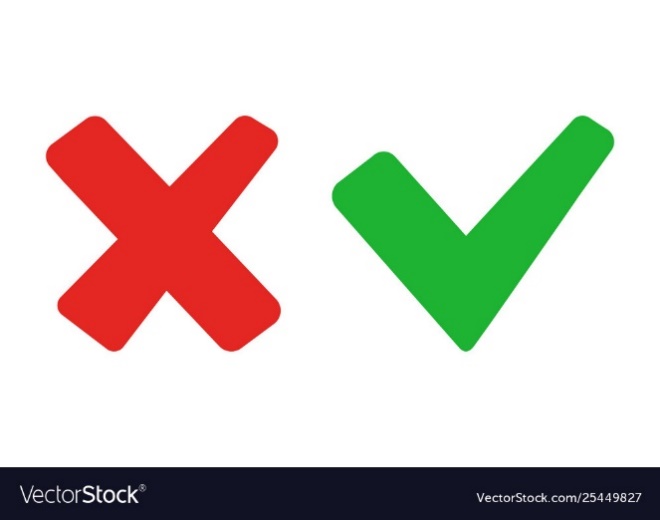 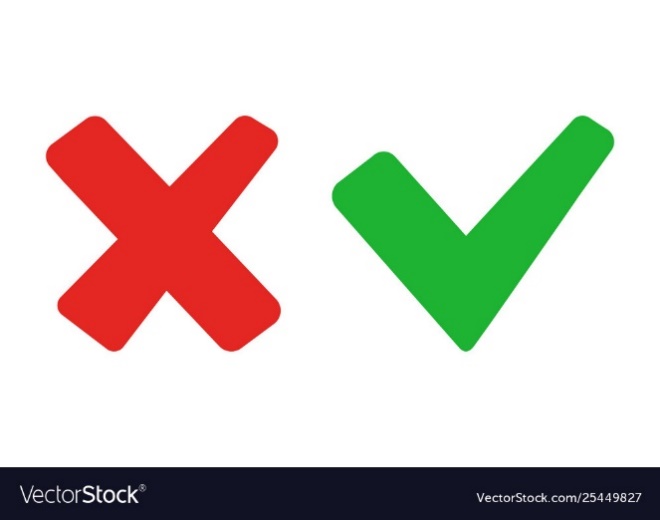 Cái đũa
Cái thìa
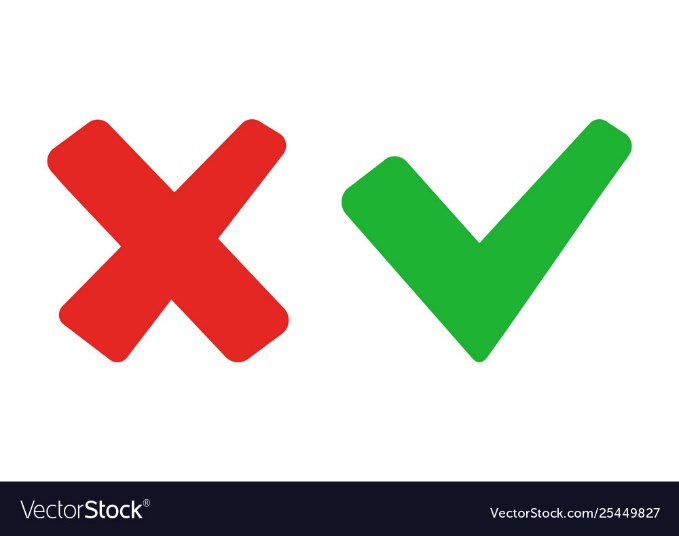 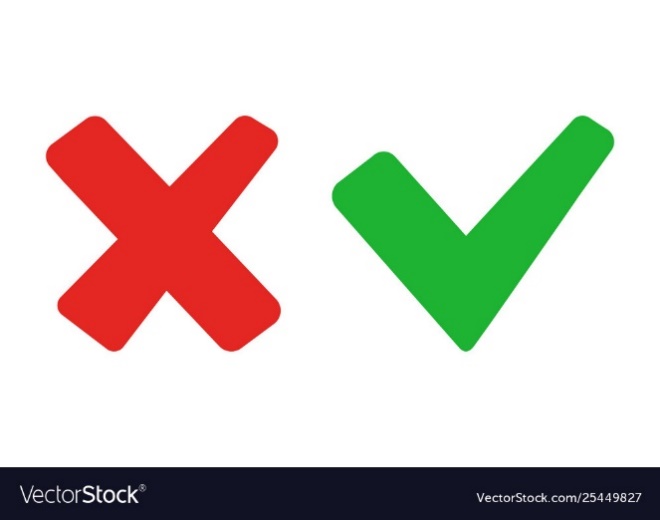 Bát ăn cơm
Cái nồi
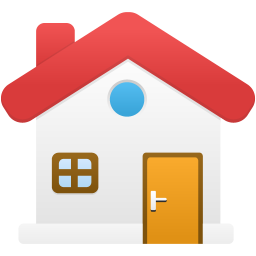 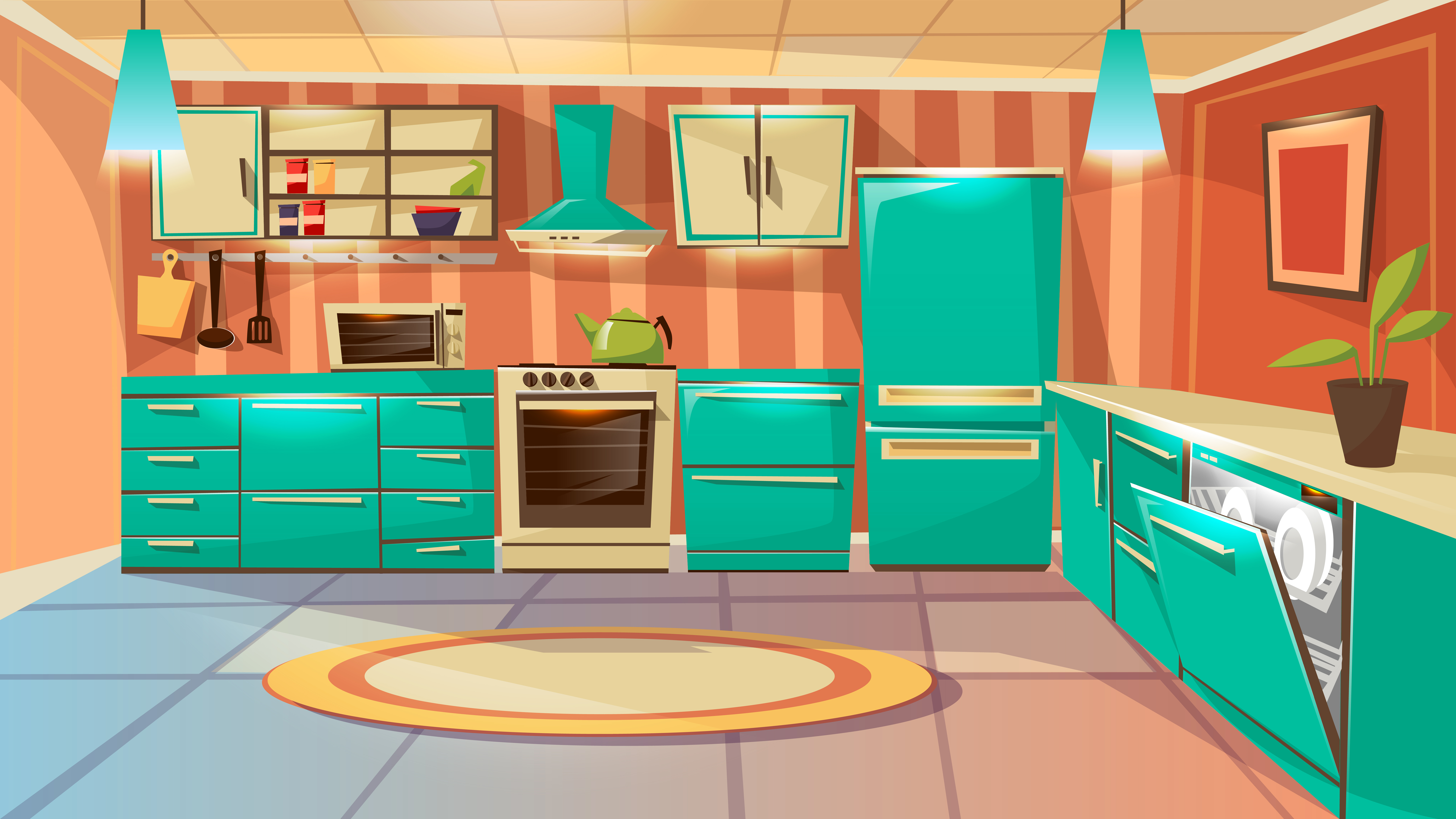 Ông Táo bà Táo,
Không áo không quần,
Đốt cháy khí thần, 
Nước sôi lục bục
				- Là cái gì?
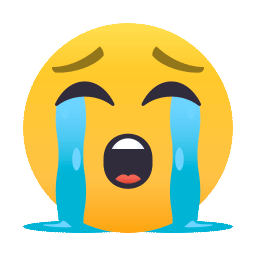 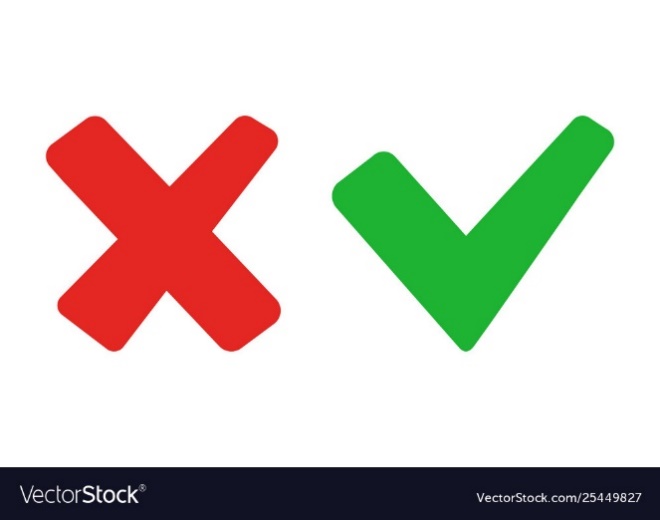 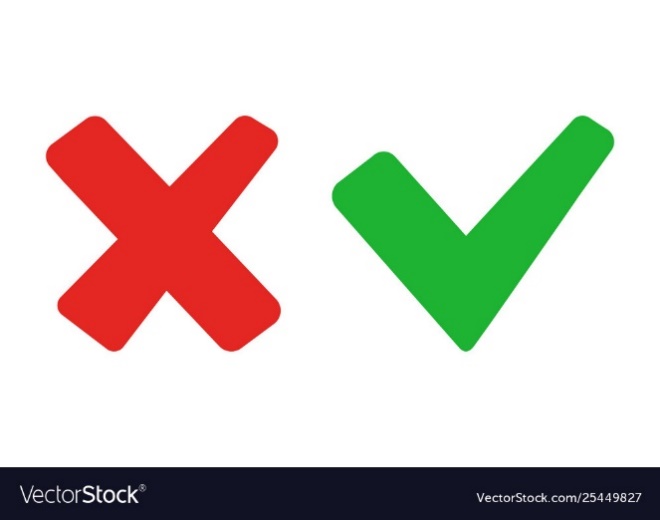 Cái nồi
Cái quạt
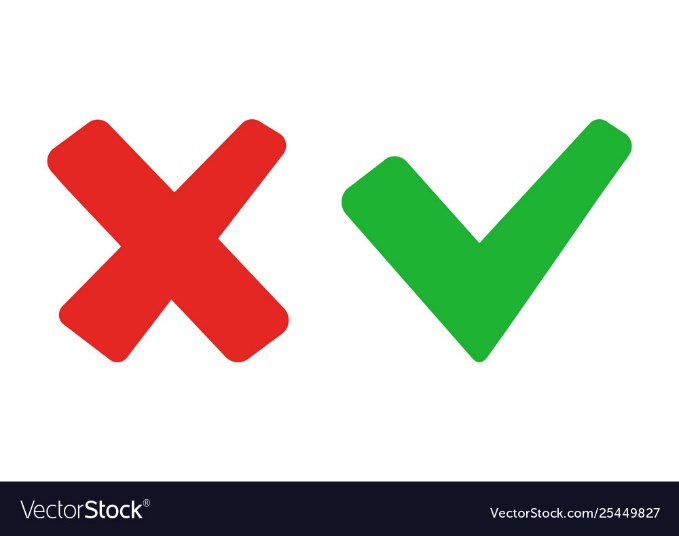 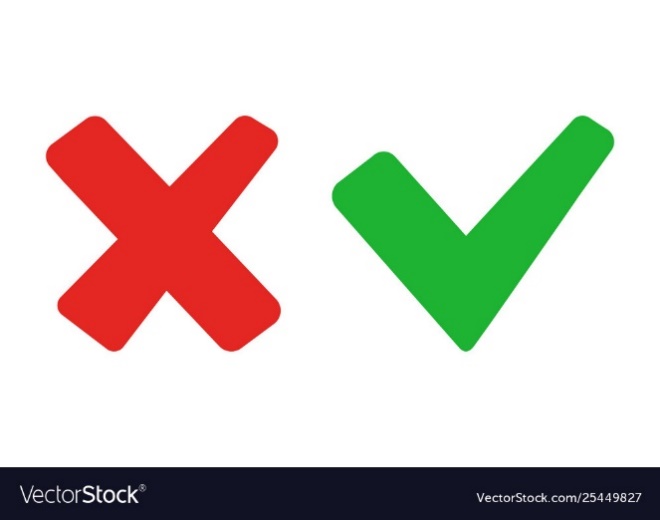 Bếp ga
Cái bật lửa
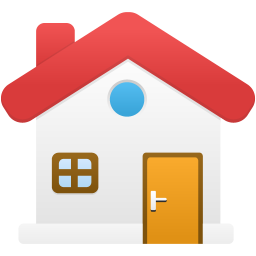 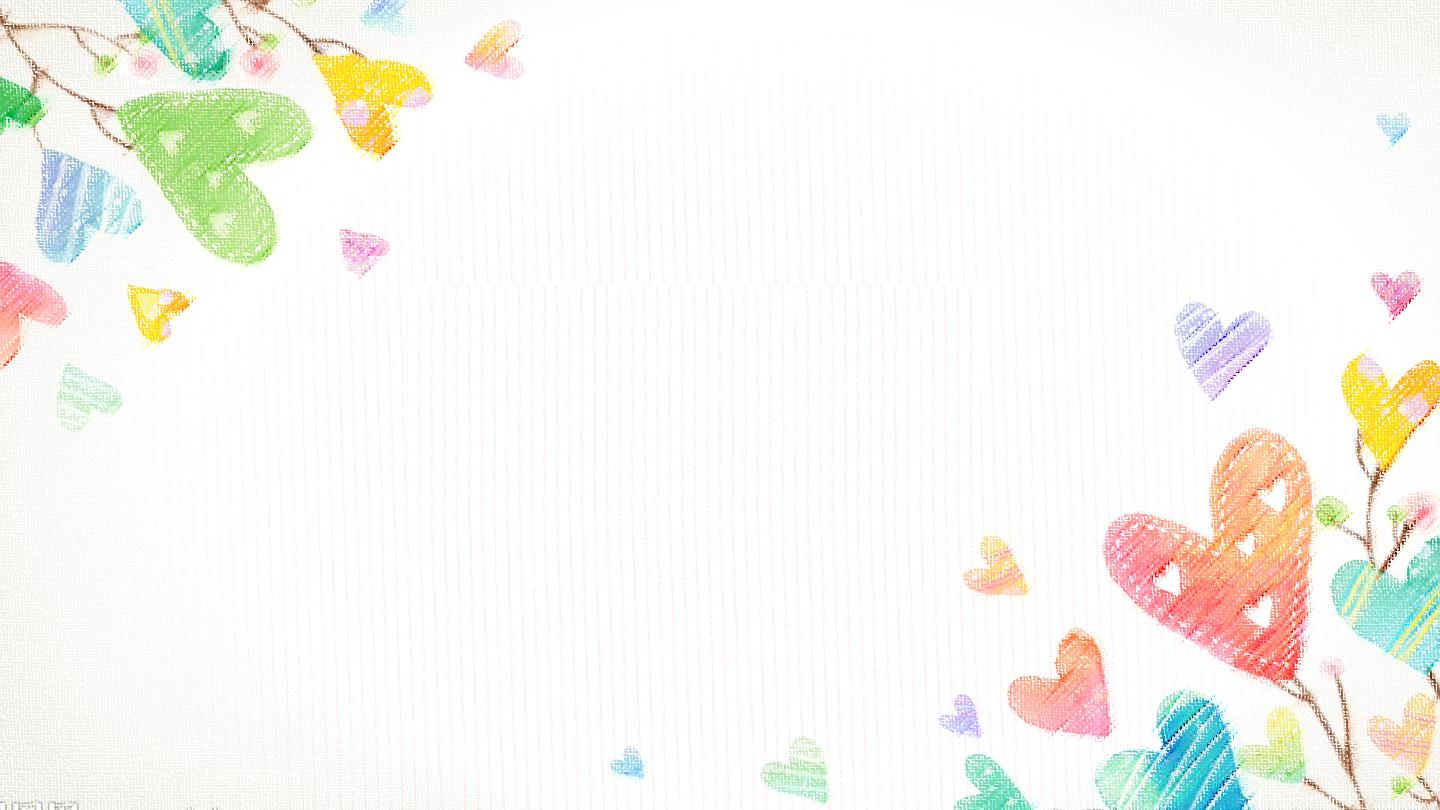 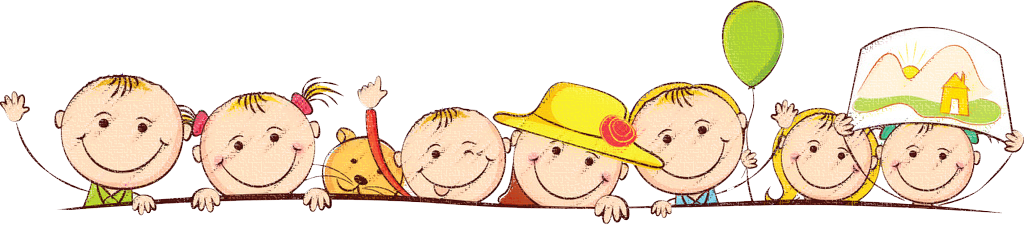 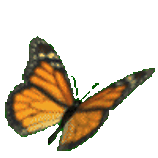 Tiết 2
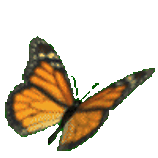 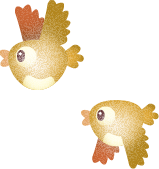 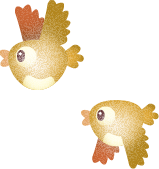 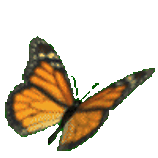 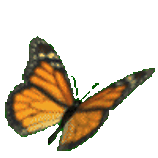 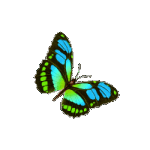 Trò chơi đi siêu thị mua sắm
Luật chơi
- Chia lớp thành 2 đội. Lần lượt lên bảng ghi: Hàng thực phẩm, Đồ dùng học tập- Các đội chơi lần lượt viết lên bảng tên hàng hóa vào phần bảng của đội mình- Đội nào viết được nhiều hơn là đội chiến thắng- Thời gian: 10 phút
Hoạt động khám phá
1. Hoạt động mua bán thường diễn ra ở đâu
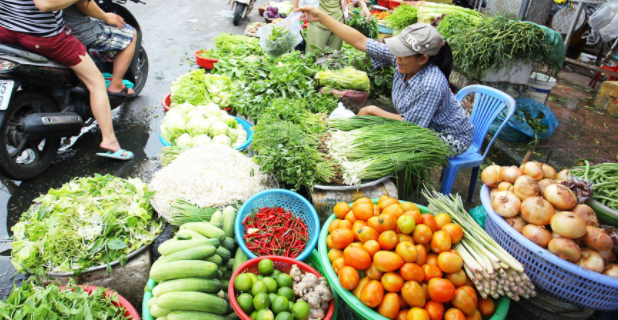 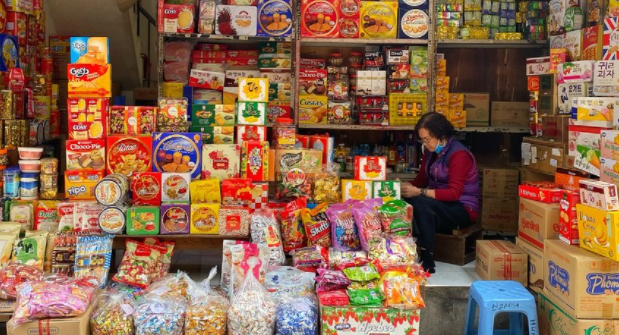 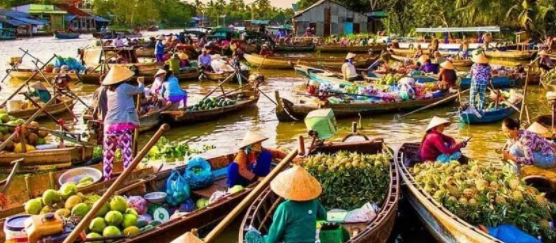 Những điểm khác nhau trong cách trưng bày hàng hóa ở những địa điểm này
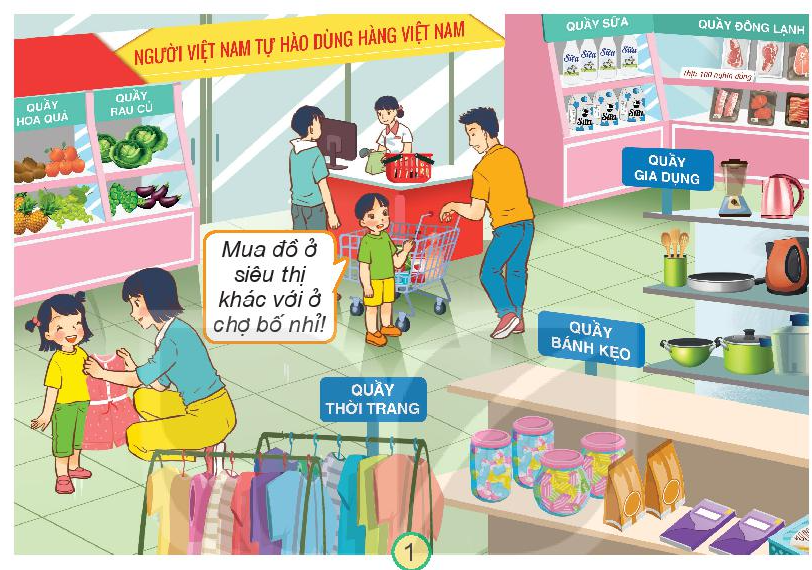 Hàng hóa ở siêu thị được trưng bày rất khoa học, gọn gàng, ngăn nắp, chia thành từng quầy riêng biệt.
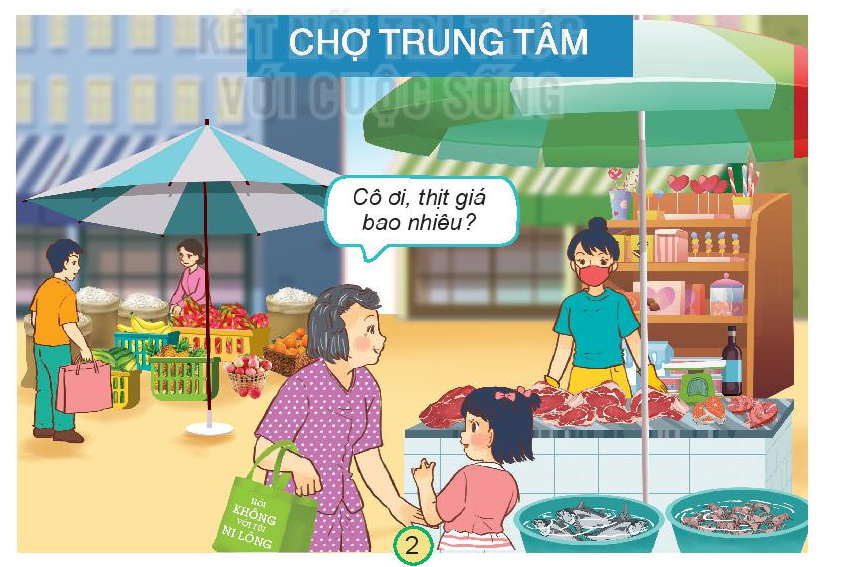 Ở chợ hàng hóa được bày bán rất đa dạng các loại mặt hàng thịt cá, rau củ... Khi mua có thể trả giá.
Ở chợ nổi, hàng hóa được sắp xếp trên các thuyền, ghe... mọi người mua bán với nhau ngay trên sông nước.
3. Vì sao cần lựa chọn hàng hóa trước khi mua
Lựa chọn hàng hóa trước khi mua để đảm bảo chất lượng, phù hợp giá cả, sở thích....
Hoạt động thực hành
Lên kế hoạch mua đồ dùng học tập cho năm học mới
Hoạt động vận dụng
Để xuất cách lựa chọn khi mua một loạt hàng hóa
Về chất lượng hàng hóa, giá cả hàng hóa....
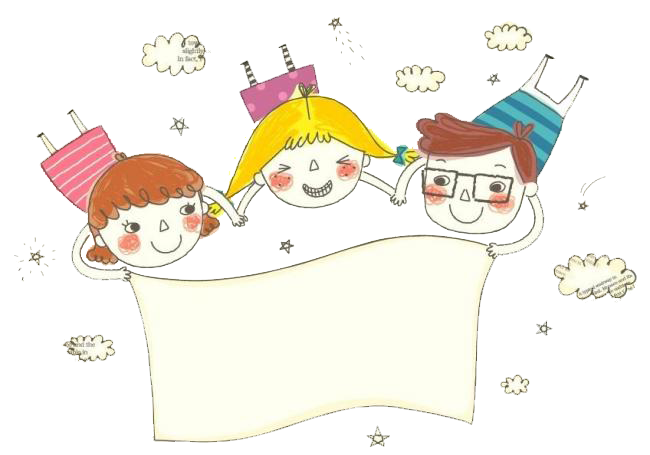 Củng cố bài học